Application of nanotechnology in food and packing
Dr Maidul Hossain
There are a number of products available that are already benefiting from nanotechnology. 

Using sunscreen as an example, many of them contain nanoparticles of zinc oxide or titanium oxide. Older sunscreen formulas use larger particles, which is what gives most sunscreens their whitish color. 

Smaller particles are less visible, so when the sunscreen is rubbed into the skin, it doesn't leave a whitish tinge.
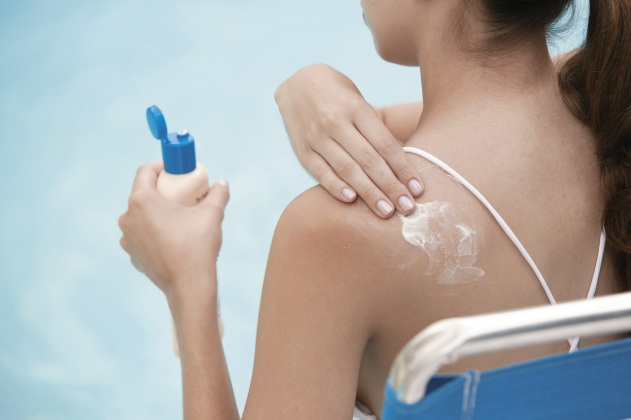 Others include:

mobile phone touch screens;
cosmetics;
tennis rackets;
bicycles;
fabric;
computer technology.
Nanotechnology offers a wide range of opportunities for the development of innovative products and applications for food packaging. 

Nanotechnology and nanomaterials are a natural part of food processing and conventional foods, because the characteristic properties of many foods rely on nanometer sized components (such as nanoemulsions and foams).
‘Nano’ foods now
All foods contain nanoparticles. 
Examples of foods that contain nanoparticles include milk and meat. 

Milk contains caseins, a form of milk protein present at the nanoscale. 
Meat is made up of protein filaments that are much less than 100nm thin. 

The organisation and change to the structures of these affects the texture and properties of the milk or meat.
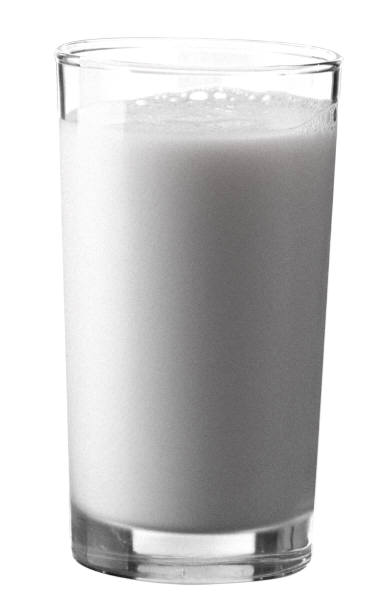 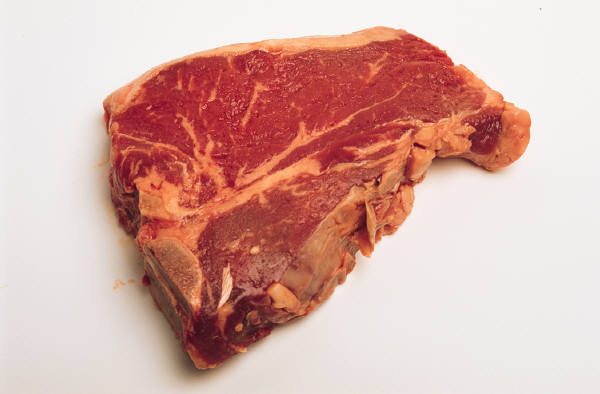 Uses for nanotechnology in food
Nanotechnologies are being developed all the time. Here are some examples that are being used:
nanocarrier systems for delivery of nutrients and supplements;

organic nano-sized additives for food, supplements and animal feed;
food packaging applications e.g. plastic polymers containing or coated with nanomaterials for improved mechanical or functional properties;

nanocoatings on food contact surfaces for barrier or antimicrobial properties;

nano-sized agrochemicals (a chemical used in agriculture, such as a pesticide or a fertilizer.);

nanosensors for food labelling.
Food examples
Nanoparticles are being used to deliver vitamins or other nutrients in food and drinks without affecting the taste or appearance. These nanoparticles encapsulate the nutrients and carry them through the stomach into the bloodstream.
Nanoparticle emulsions are being used in ice cream and various spreads to improve the texture and uniformity.
Food examples
New developments in nanoscience and nanotechnology will allow more control and have the potential of increased benefits. These include:

healthier foods (e.g. lower fat, lower salt) with desirable sensory properties; 
ingredients with improved properties; 
potential for removal of certain additives without loss of stability;
smart-aids for processing foods to remove allergens such as peanut protein.
Packaging examples
Researches have produced smart packages that can tell consumers about the freshness of milk or meat.
When oxidation occurs in the package, nanoparticles indicates the colour change and the consumer can see if the product is fresh or not.
Incorporation of nanoparticles in packaging can increase the barrier to oxygen and slow down degradation of food
during storage.
Packaging examples
Bottles made with nanocomposites minimise the leakage of carbon dioxide out of the bottle.

This increases the shelf life of fizzy drinks without having to use heavier glass bottles or more expensive cans.
Food storage bins have silver nanoparticles embedded in the plastic. The silver nanoparticles kill bacteria from any food previously stored in the bins, minimising harmful bacteria.
Nano in nature
Gecko feet are covered with nano-size hairs that use intermolecular forces, allowing the lizards to stick firmly to surfaces. 

By replicating this scientists have developed an adhesive that can seal wounds or patch a hole caused by a stomach ulcer. The adhesive is elastic, waterproof and made of material that breaks down as the injury heals.
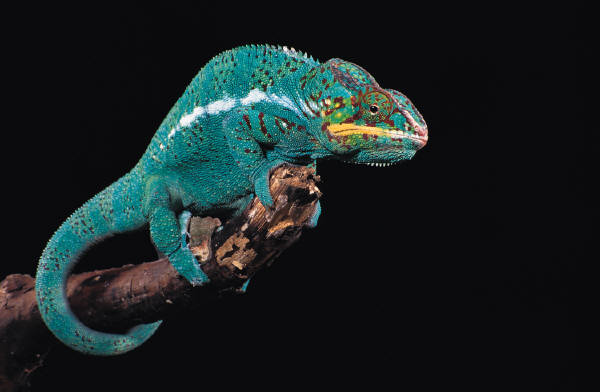 The contribution of nanoscience research in agriculture and food will be in the following areas:

food safety and biosecurity;
material science;
food processing and product development.
Applications of nanotechnology
The future of nanotechnology
Research is being carried out to develop nanocapsules containing nutrients that would be released when nanosensors detect a deficiency in your body.
Nanomaterials are being developed to improve the taste, colour, and texture of foods. For example “interactive” foods are being developed that would allow you to choose which flavour and colour a food has!
Conclusion
Modern biotechnologies involve making useful products from whole organisms or parts of organisms, such as molecules, cells, tissues and organs. 

Recent developments in biotechnology include genetically modified plants and animals, cell therapies and nanotechnology. 

These products are not in everyday use but may be of benefit to us in the future.